ПРИРОДА УРАЛА.
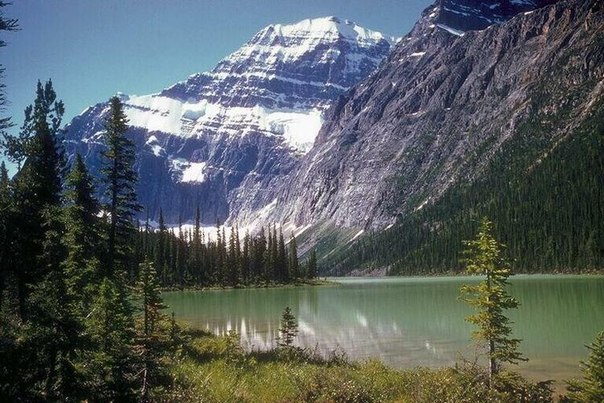 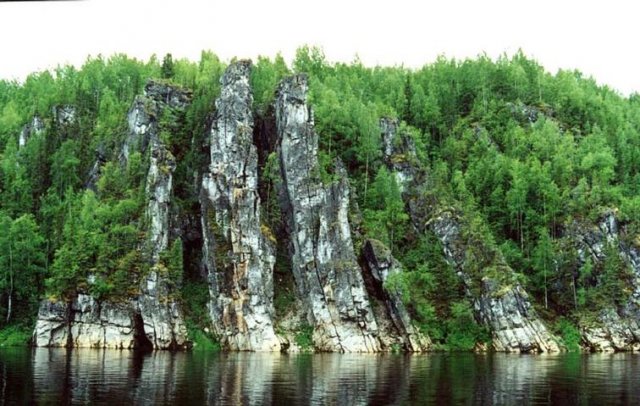 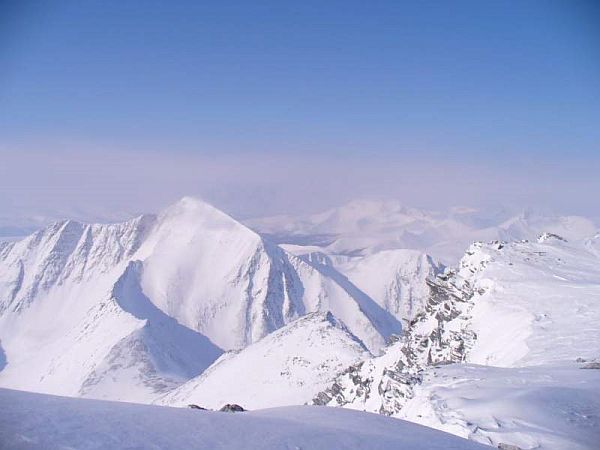 ПЛАТО МАНЬ -  ПУПУ – НЕР.
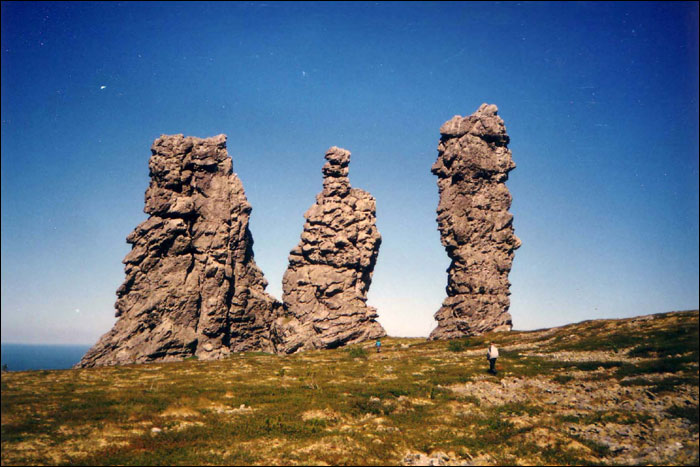 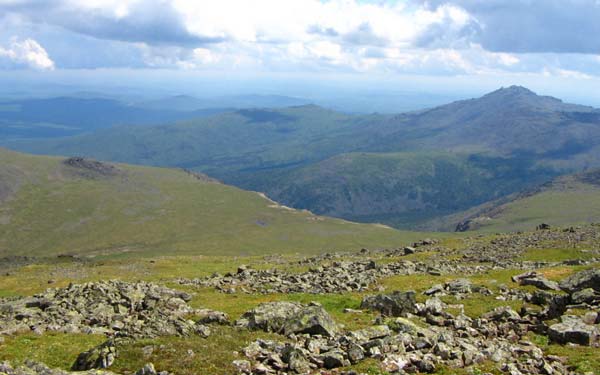 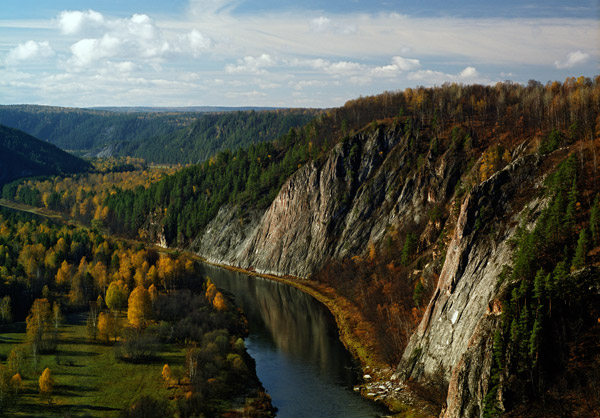 УНИКУМЫ УРАЛА.
ЭКОЛОГИЧЕСКИЕ ПРОБЛЕМЫ.
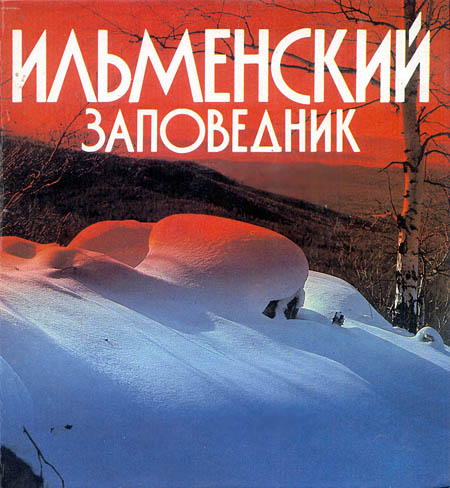 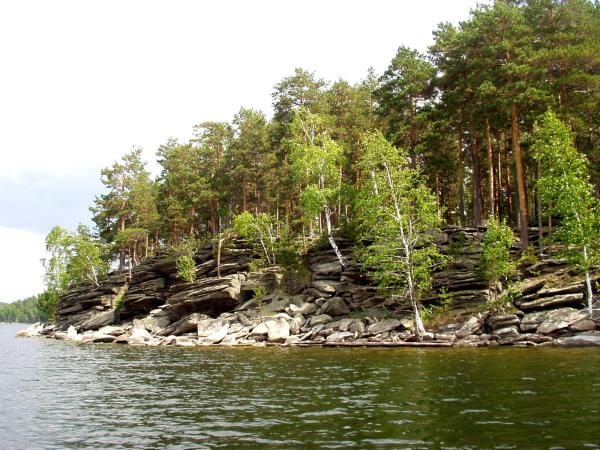 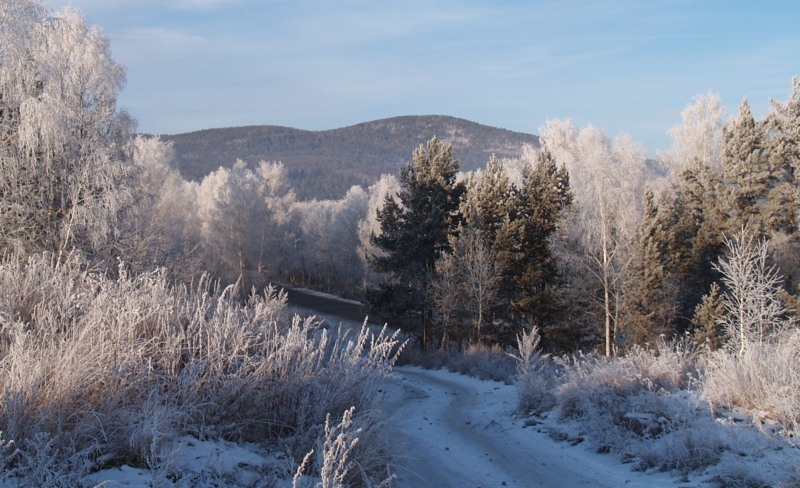 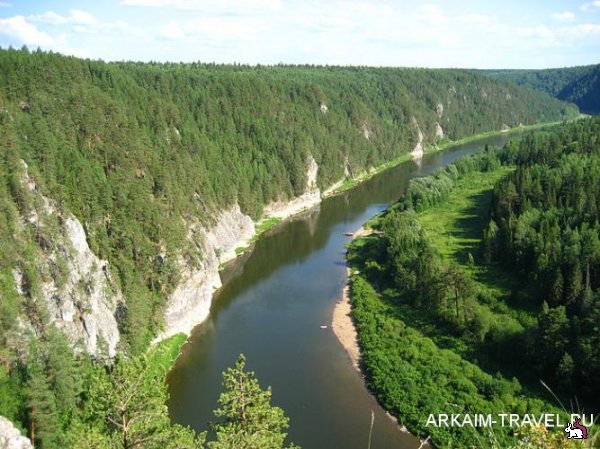 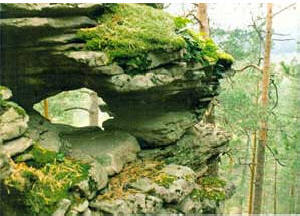 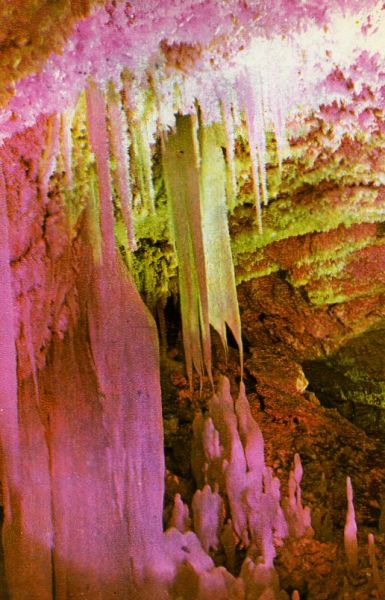 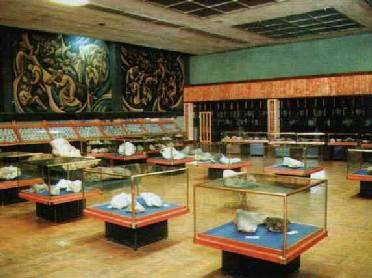 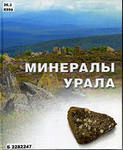 УВАРОВИТ
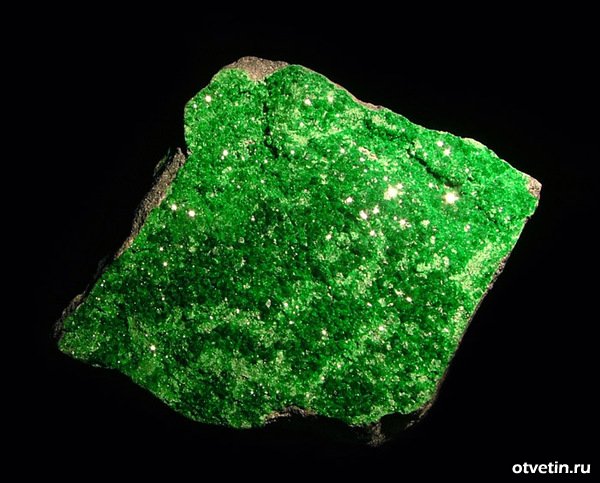 ГРАНАТ
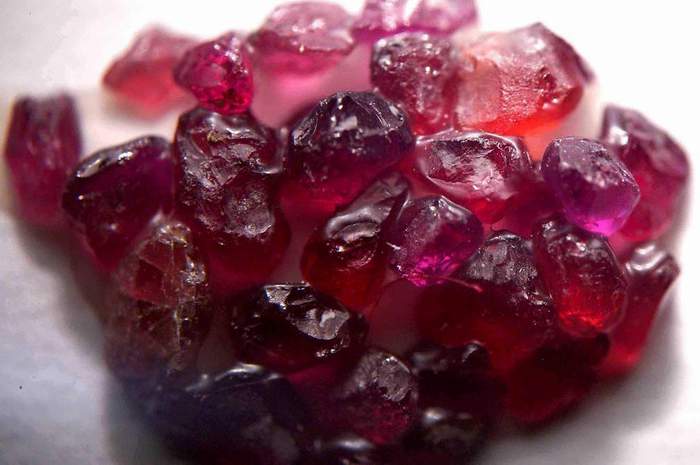 АЛЕКСАНДРИТ, ИЗУМРУД, БРУСИТ, КРОКОИТ.
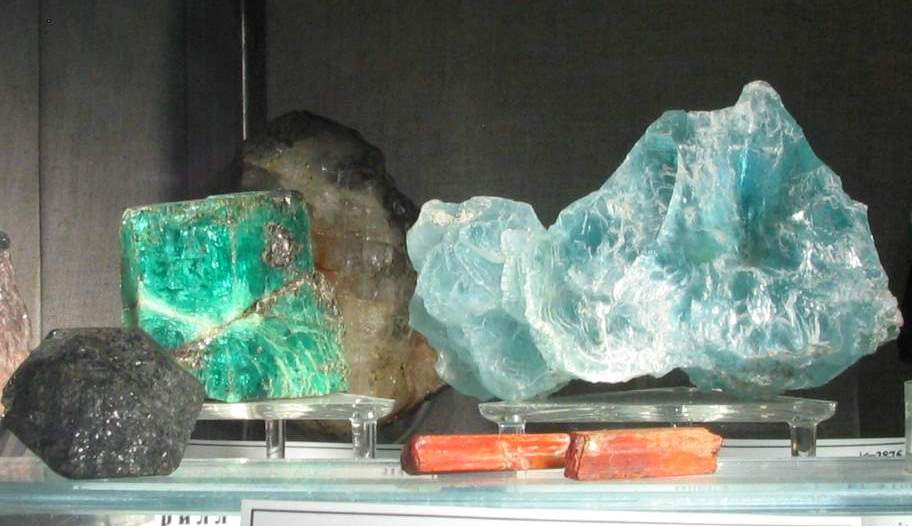 МАЛАХИТ
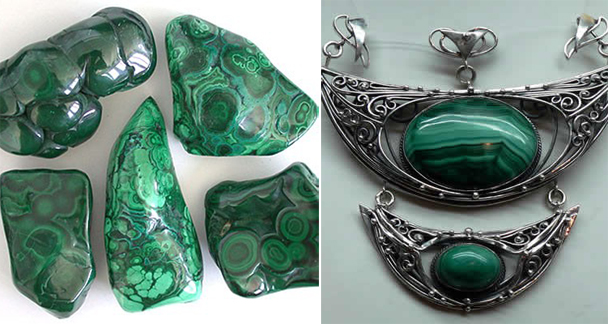 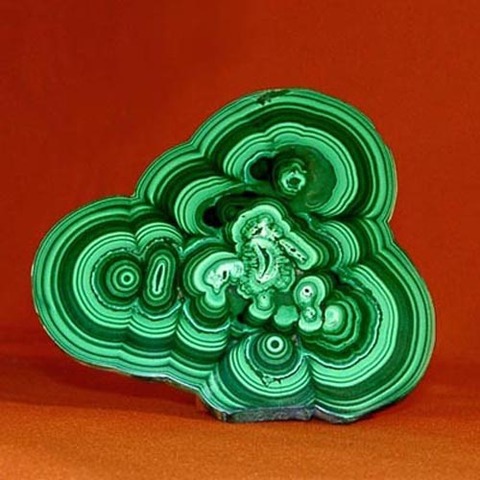 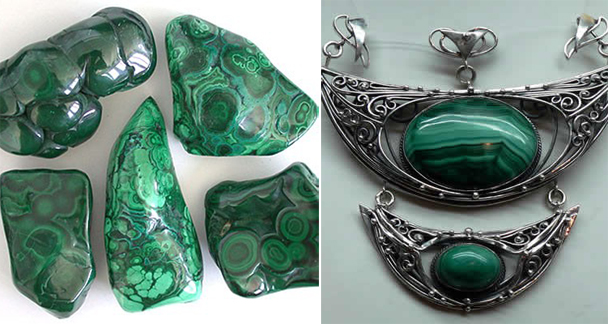 КВАРЦИТ
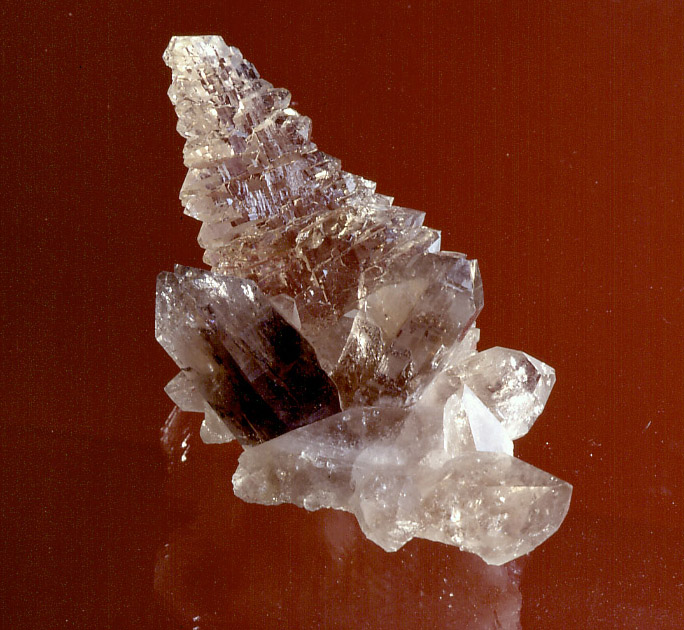 РОДОНИТ
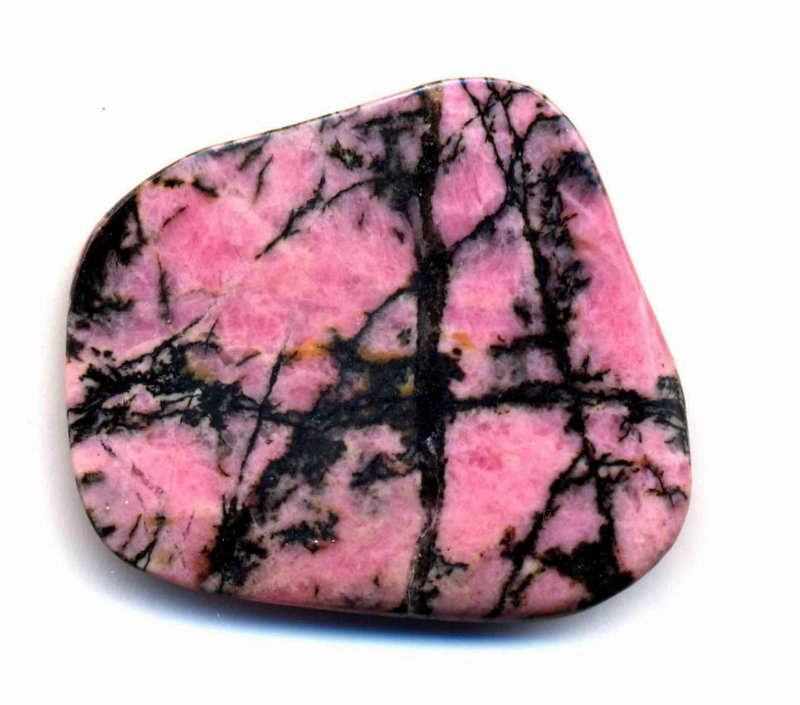 ТУРМАЛИН
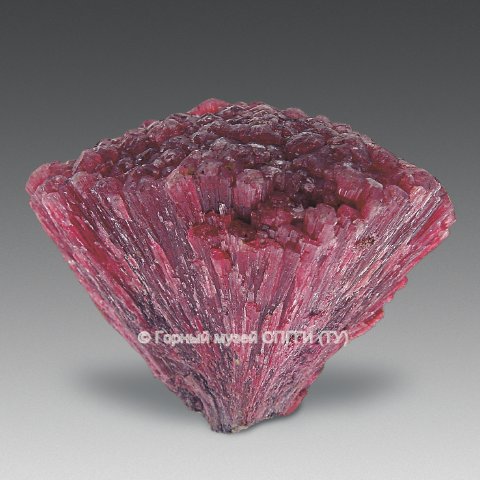 РУТИЛ
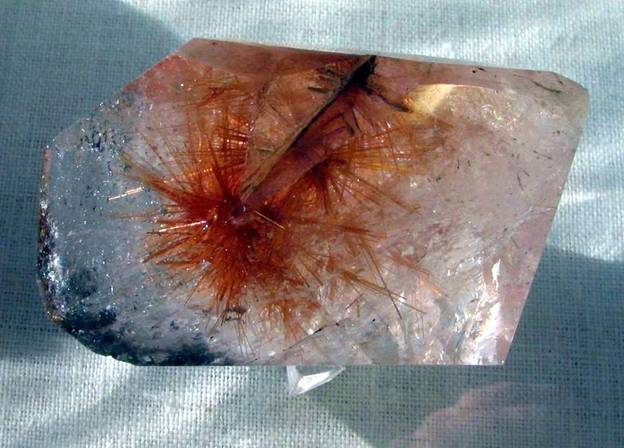 АГАТ
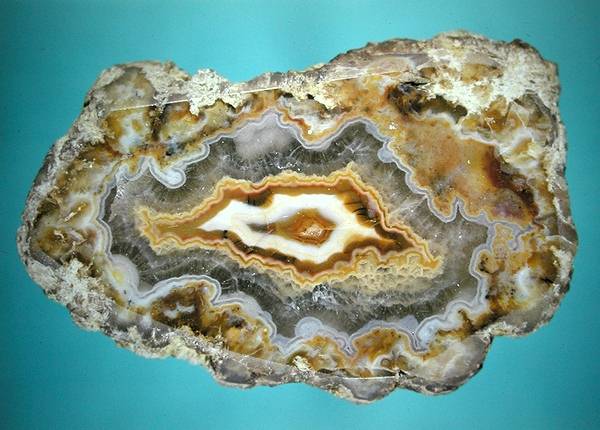 АЗУРИТ
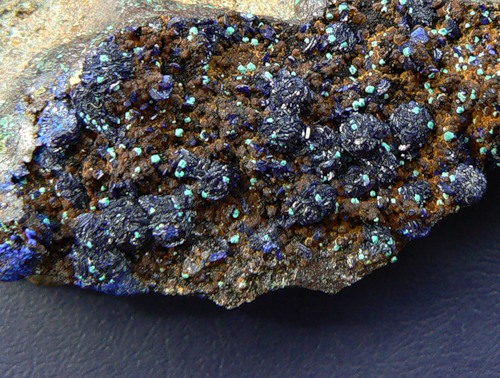 БИРЮЗА
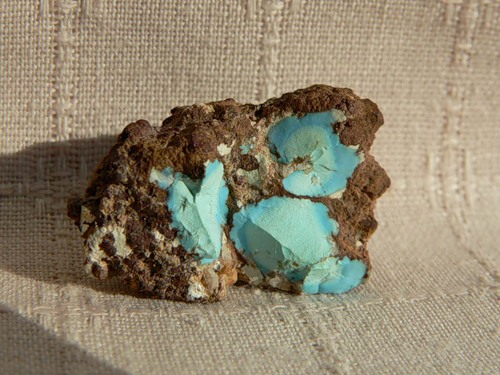 ЛУННЫЙ КАМЕНЬ
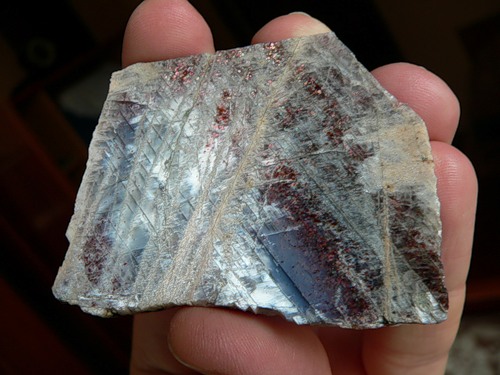 ЯШМА
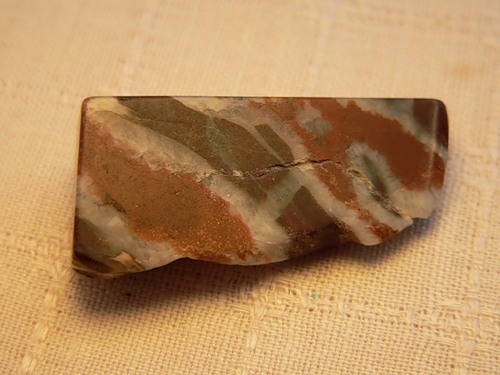 ПИРИТ
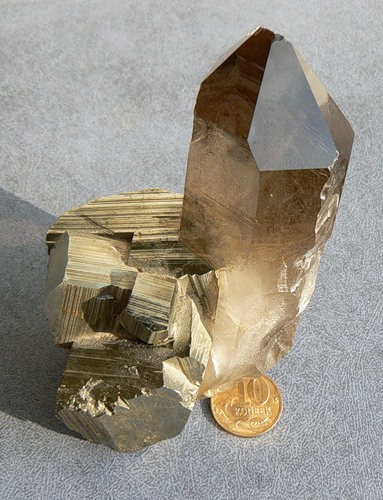 КОРУНД
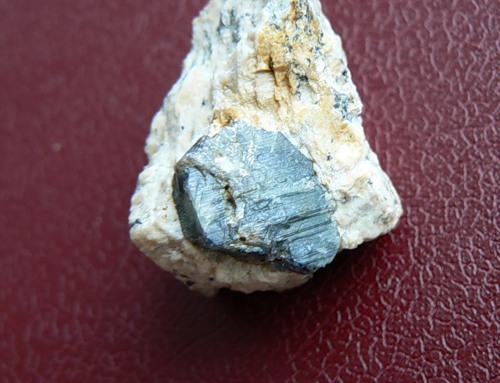 ШЕРЛ
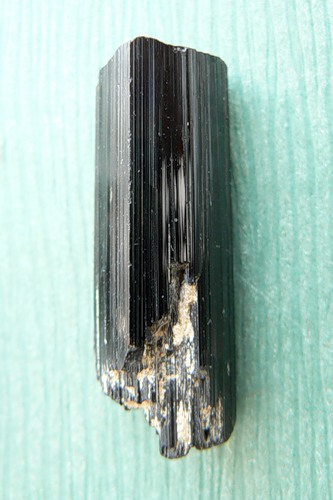 ОПАЛ
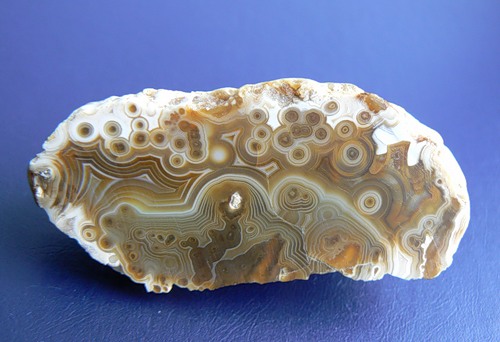 ХАЛЦЕДОН
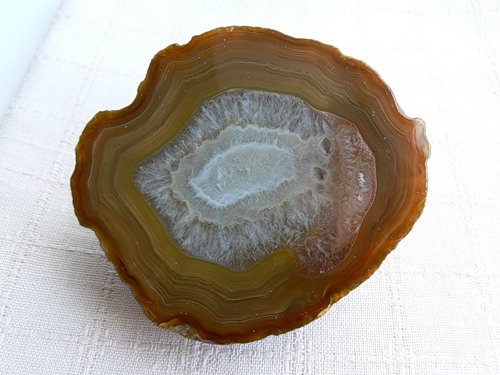 СТАЛАКТИТЫ И СТАЛАГМИТЫ
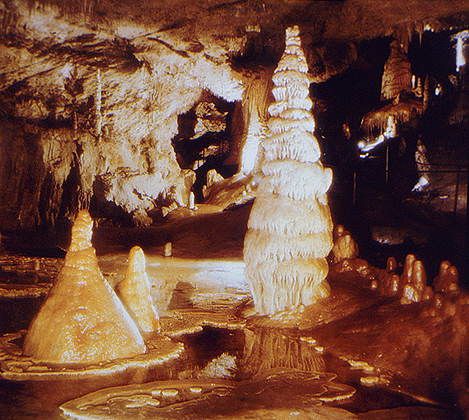 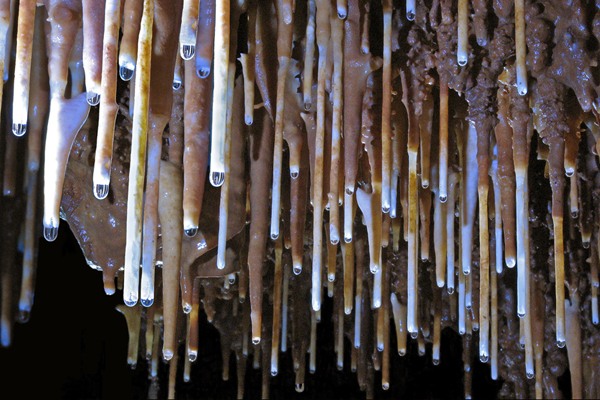 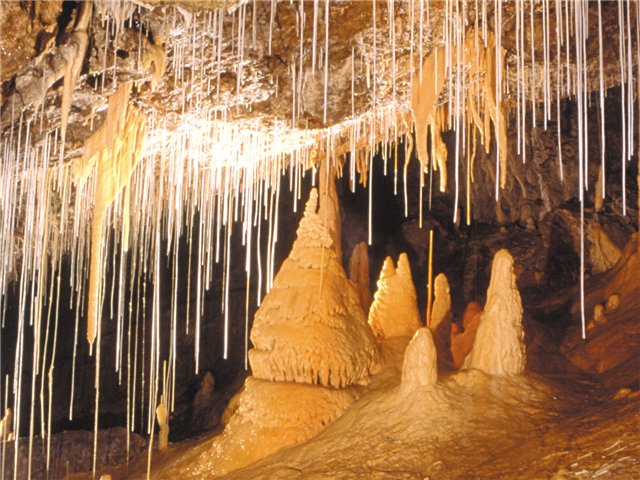 ЗОЛОТЫЕ СТАЛАКТИТЫ
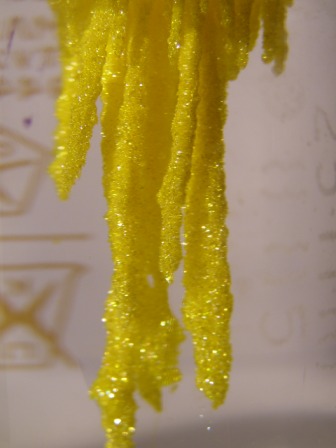 КУНГУРСКАЯ ПЕЩЕРА
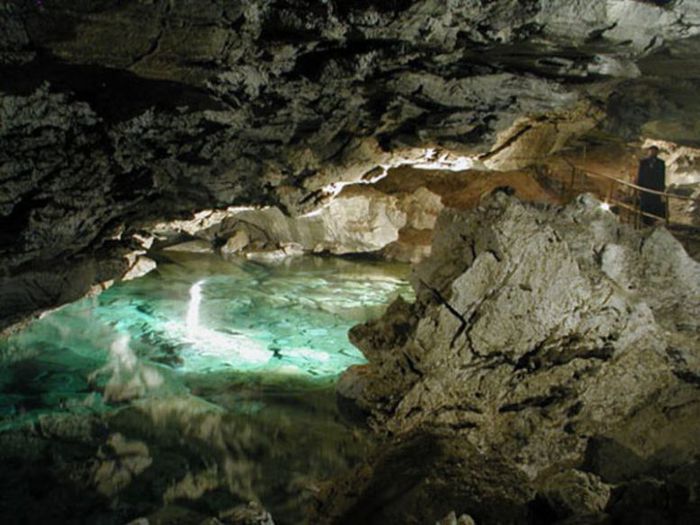 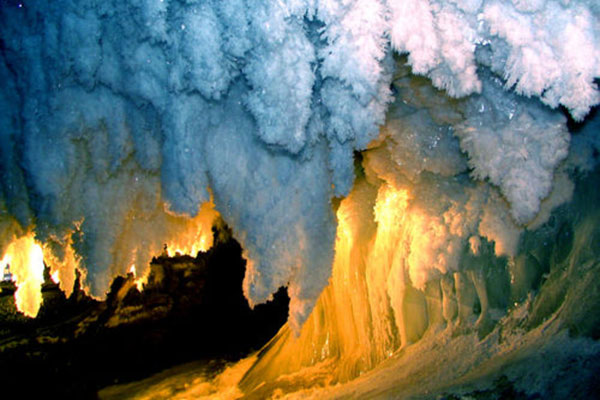 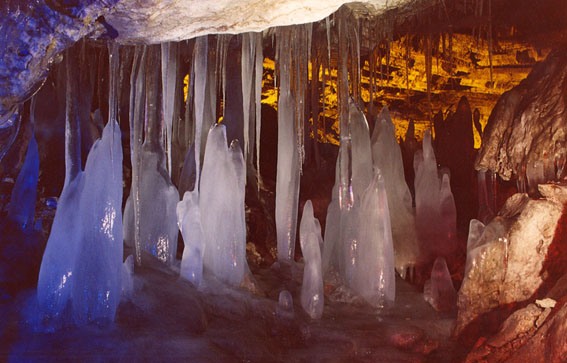 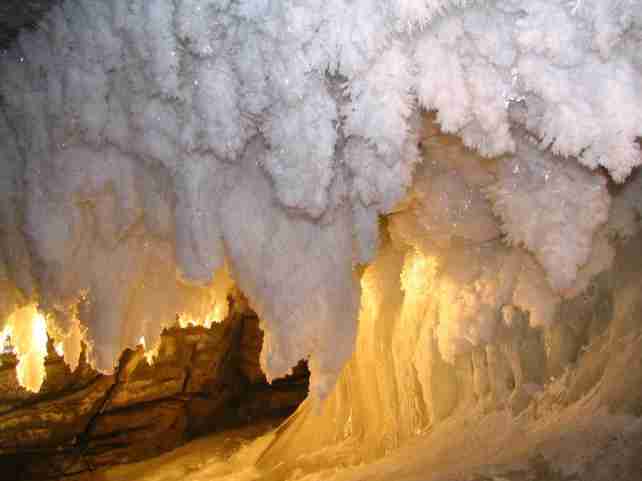 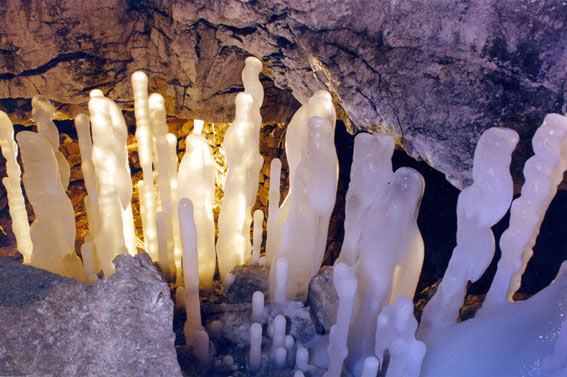 РЕКА ЧУСОВАЯ
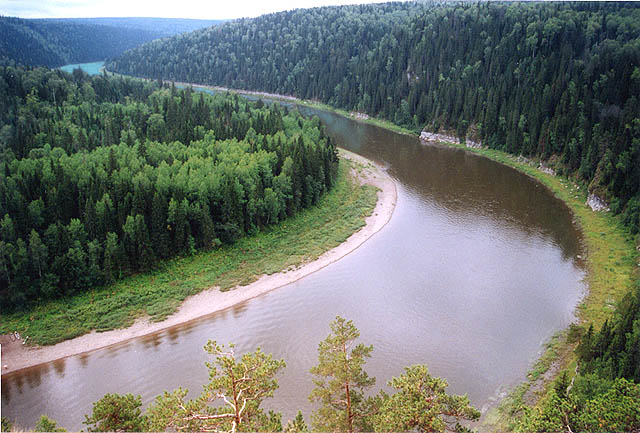 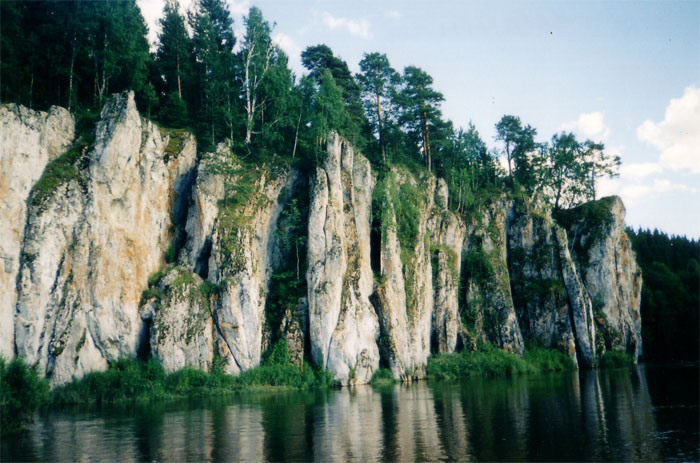 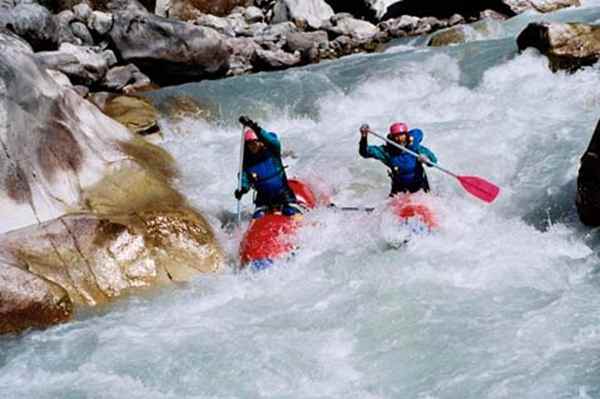 ЦЕРКОВЬ ГЕОРГИЯ ПОБЕДОНОСЦА
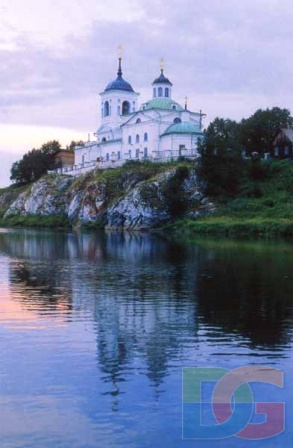